সবাইকে স্বাগত
পরিচিতি
শিক্ষক পরিচিতি
পাঠ পরিচিতি
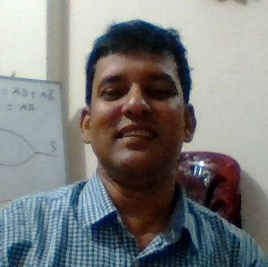 মুহাম্মাদ লোকমান সিকদার 
সিনিয়র প্রভাষক,
তথ্য ও যোগাযোগ প্রযুক্তি
হযরত এয়াছিন শাহ পাবলিক কলেজ
রাউজান,চট্টগ্রাম।
শ্রেণিঃ-একাদশ
বিষয়ঃ-আইসিটি 
অধ্যায়ঃ-২য় 
সময়ঃ-৪৫মিঃ
তারিখঃ-16/০৫/২০২১ইং
প্রেষনা দান
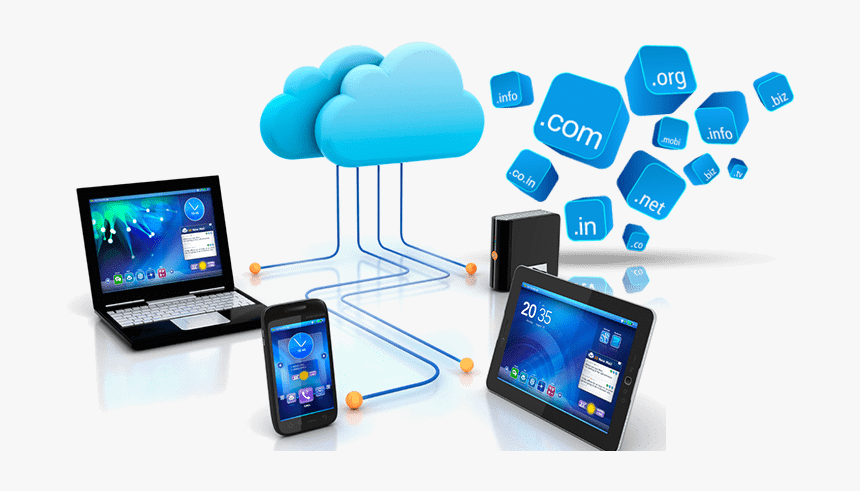 পাঠ ঘোষনা
আমাদের আজকের পাঠ---
ক্লাউড কম্পিউটিং
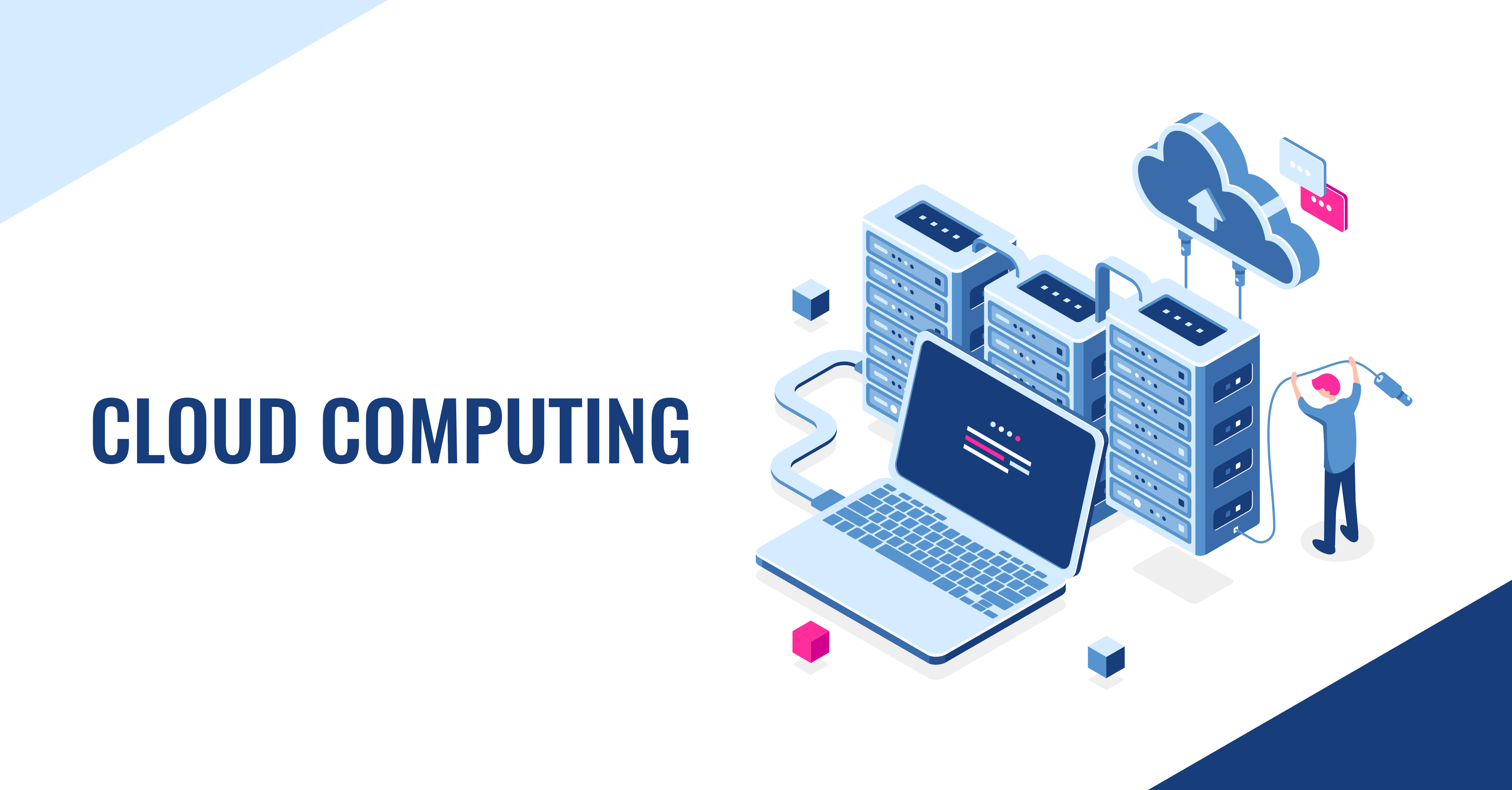 শিখন ফল
এই পাঠ শেষে যা যা শিখতে পারবে-
১। ক্লাউড কম্পিউটিং কি –তা বলতে পারবে।
২। ক্লাউড কম্পিউটিং এর সুবিধা ব্যাখ্যা করতে পারবে।
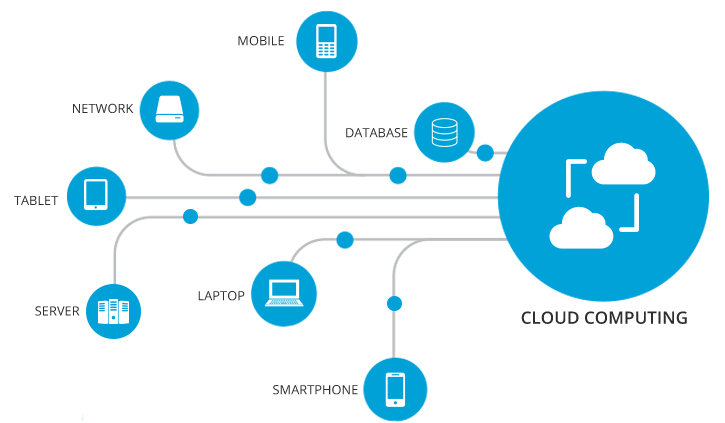 Cloud Computing
ক্লাউড কম্পিউটিং (Cloud Computing) হচ্ছে কম্পিউটার রিসোর্স যেমন- কম্পিউটার হার্ডওয়্যার,কম্পিউটার সফটওয়্যার ও  নেটওয়ার্ক ডিভাইস প্রভৃতি ব্যবহার করে কম্পিউটার নেটওয়ার্কের মাধ্যমে (বিশেষত ইন্টারনেট) কোনো সার্ভিস বা সেবা প্রদান করা। ক্লাউড কম্পিউটিং কোনো নির্দিষ্ট টেকনোলজি নয়, বেশ কয়েকটি টেকনোলজিকে কাজে লাগিয়ে তৈরি করা একটা ব্যবসায়িক মডেল বা বিশেষ পরিসেবা। এই মডেলে ব্যবহারকারী বা ক্রেতার চাহিদাকে গুরুত্ব দিয়ে বেশ কিছু চলমান প্রযুক্তির সমন্বয়ে বিভিন্ন রিসোর্স এবং সার্ভিস বিশেষভাবে বাজারজাত করা হয় বা ক্রেতার কাছে পৌঁছে দেয়া হয়।
Cloud Computing
ক্লাউড কম্পিউটিং সেবা
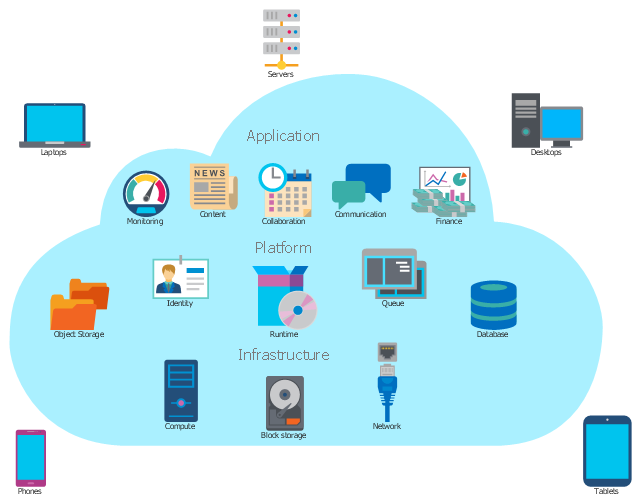 Cloud Computing
মার্কিন যুক্তরাষ্ট্রের ন্যাশনাল ইনস্টিটিউট অব স্ট্যান্ডার্ডস এন্ড টেস্টিং (NIST) অনুসারে ক্লাউড কম্পিউটিং এর সংজ্ঞা নিম্নরূপ-

"Cloud computing is a model for enabling ubiquitous, convenient, on-demand network access to a shared pool of configurable computing resources (e.g., networks, servers, storage, applications, and services) that can be rapidly provisioned and released with minimal management effort or service provider interaction."
Cloud Computing
অর্থাৎ বিভিন্ন ধরনের রিসোর্স যেমন- নেটওয়ার্ক, সার্ভার, স্টোরেজ, প্রোগ্রাম ও সেবা প্রভৃতি সহজে, ক্রেতার সুবিধা মতো, চাহিবামাত্র ও চাহিদা অনুযায়ী ব্যবহার করার সুযোগ প্রদান বা ভাড়া দেয়ার সিস্টেমই হলো ক্লাউড কম্পিউটিং।
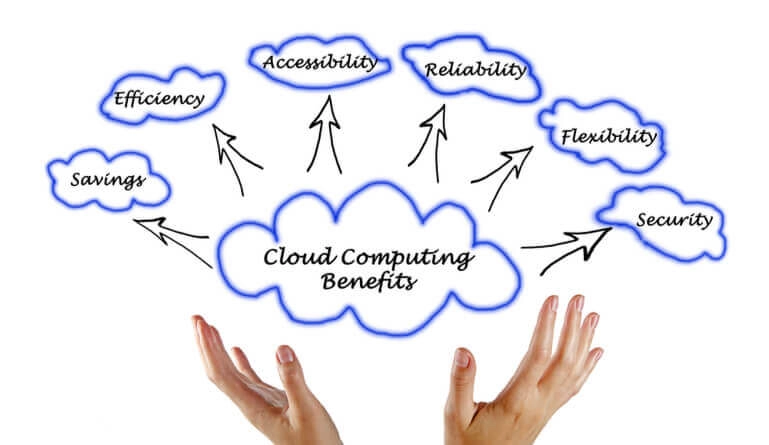 একক কাজ
ক্লাউড কম্পিউটিং কী?
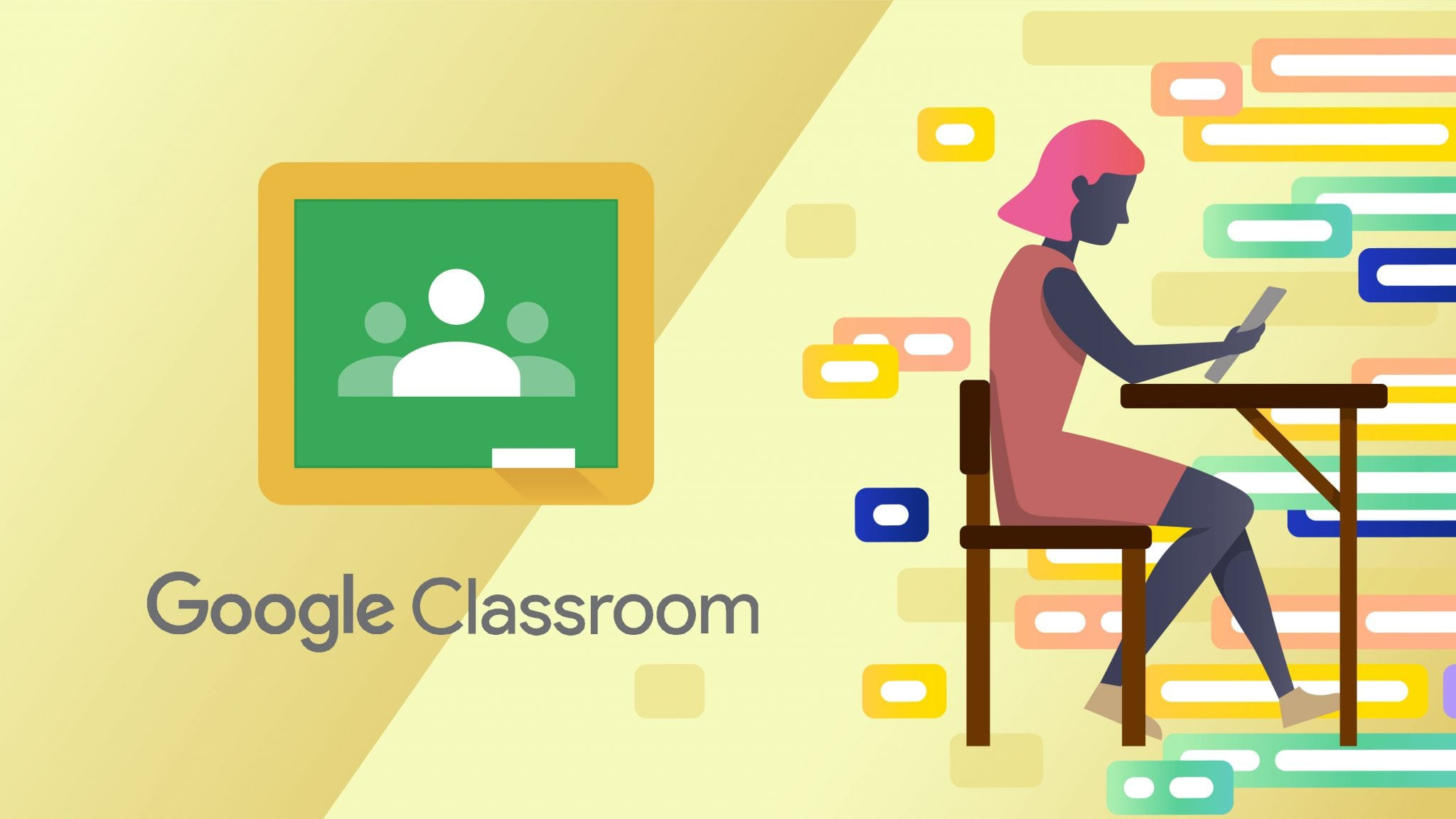 K¬vDW Kw¤úDwUs Gi BwZnvm
K¬vDW Kw¤úDwUs Gi BwZnvm ïiæ 1960 mvj ‡_‡K| 2010 mv‡j The Rackspace Cloud Ges NASA gy³ A¨vwcø‡Kkb ‡c«vM«vwgs B›Uvi‡dm e¨envi ïiæ K‡i| Gfv‡eB K¬vDW Kw¤úDwUs Rbmvavi‡Yi gy‡Vvq Avm‡Z ïiæ K‡i|
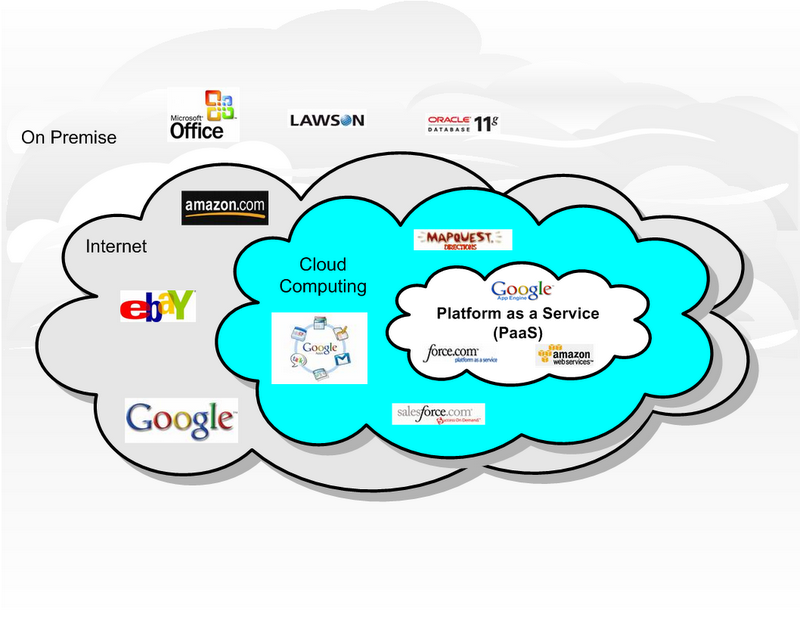 Cloud Computing
ক্লাউড কম্পিউটিং এর প্রকারভেদ
ব্যবহারিক ভাবে ক্লাউড কম্পিউটিং কে ৪ ভাগে ভাগ করা হয়েছে:

1)পাবলিক ক্লাউড কম্পিউটিং (Public)
2)প্রাইভেট ক্লাউড কম্পিউটিং (Private
3)হাইব্রিড ক্লাউড কম্পিউটিং (Hybrid)
4)কমিউনিটি ক্লাউড কম্পিউটিং (Community)
Cloud Computing
০১। পাবলিক ক্লাউড কম্পিউটিং
সেই ক্লাউড সিস্টেমে সেবা বাঁ রিসোর্স কয়েকজন থেকে শুরু হয়ে কয়েক লাখ পর্যন্ত বিস্তৃত হয়। পাবলিক ক্লাউড সিস্টেমে সফটওয়্যার (Software-as-a-service) সেবা হিসেবে পরিচিত।
০২। প্রাইভেট ক্লাউড কম্পিউটিং
এই সিস্টেমে ক্লাউড কম্পিউটিং নির্দিষ্ট কোন প্রতিষ্টান বাঁ ব্যাক্তির কাজের ক্ষেত্রে ব্যবহার করা হয়। এটি পাবলিকলি ব্যবহার হয়না।
Cloud Computing
০৩। হাইব্রিড
এই সিস্টেমে ক্লাউড কম্পিউটিং এর প্রাইভেট এবং পাবলিক দুইটা অংশই থাকে। উদাহারন হিসেবে বলা যেতে পারে, কোন একটা কম্পানি তাঁদের কাস্টোমারদের সাথে যোগাযোগ সিস্টেমের জন্য পাবলিক ক্লাউড অংশ ব্যবহার করে আবার অন্যদিকে কাস্টোমারদের ডেটা সিকিউর রাখার ক্ষেত্রে প্রাইভেট ক্লাউড অংশ ব্যবহার করে।
০৪। কমিউনিটি ক্লাউড কম্পিউটিং
কয়েকটা প্রতিষ্টান মিলে এই টাইপের ক্লাউড সিস্টেম ব্যবহার করা হয়। উক্ত প্রতিষ্ঠান গুলো ব্যাতীত আর কারো একসেস এই সিস্টেমে নেই।
Cloud Computing
ক্লাউড কম্পিউটিংয়ের নিম্নলিখিত ৫টি প্রধান বৈশিষ্ট্য বর্ণনা করেছেন-

1)On-demand Self-service: ক্রেতা চাহিবা মাত্রই সেবা প্রদানকারী প্রতিষ্ঠান সার্ভিস বা সেবা দিতে পারবে। ক্রেতা তার ইচ্ছামতো যখন খুশি তার চাহিদা বাড়াতে কমাতে পারবে। যেমন- ক্রেতা সার্ভার ব্যবহারের সময়, নেটওয়ার্ক স্টোরেজ প্রভৃতি তার চাহিদা বা প্রয়োজন অনুযায়ী পরিবর্তন করতে পারবে।
2)Broad Network Access: ক্রেতা একটা স্ট্যান্ডার্ড বা সার্বজনীন প্রযুক্তিতে ব্যবহারযোগ্য ভিন্ন ভিন্ন পরিবেশ কিংবা ভিন্ন ধরনের প্রযুক্তি পণ্য ব্যবহার করে নেটওয়ার্ক ব্যবহার করতে সক্ষম হবে। যেমন- ব্যবহারকারী একই সাথে মোবাইল ফোন, ট্যাবলেট, ল্যাপটপ, ওয়ার্কস্টেশন প্রভৃতি ডিভাইস ব্যবহার করার সুবিধা পাবে।
3)Resource Pooling: ব্যবহারকারীর প্রয়োজন অনুযায়ী নেটওয়ার্ক রিসোর্স যেমন- কম্পিউটার হার্ডওয়্যার, সফটওয়্যার, নেটওয়ার্ক ডিভাইস প্রভৃতি সংস্থাপন, পরিবর্তন বা আপগ্রেট করতে পারবে।
Cloud Computing
4)Rapid Elasticity: ব্যবহারকারী যেকোনো  সময় তার চাহিদার প্রেক্ষিতে অভ্যন্তরীণ ও বাহ্যিক যেকোনো  সুযোগ-সুবিধা, সেবার পরিধি, প্রভৃতি দ্রুত ও যথোপযুক্তভাবে নির্ধারণ করা বা পরিবর্তন করার ক্ষমতা রাখতে পারবে। অনেকক্ষেত্রে এটি স্বয়ংক্রিয়ভাবে সম্পপাদন করার ব্যবস্থা রাখা যায়।
5)Measured Service: বিভিন্ন পর্যায়ে ক্লাউড কম্পিউটিং ব্যবস্থা নিয়ন্ত্রণ ও রক্ষণাবেক্ষেণের কাজ স্বয়ংক্রিয়ভাবে করা যায়।  যেমন- স্টোরেজ প্রসেসিং, নেটওয়ার্ক ব্যান্ডউইথ, ইউজার অ্যাকাউন্ট প্রভৃতি কাজ সহজভাবে ও স্বয়ংক্রিয়ভাবে সম্পন্ন করা যায়। বিভিন্ন রিসোর্সের কাজ, ক্ষমতা ও ব্যবহারের মাত্রা নিরূপণ প্রভৃতি কাজ সার্ভিস প্রোভাইডার ও ব্যবহারকারী  উভয়ই দিক থেকে পর্যবেক্ষণ ও নিয়ন্ত্রণ করা যায়।
Cloud Computing
ক্লাউড কম্পিউটিং এর  সুবিধা সমুহ:
১। যেকোনো স্থান থেকে যেকোন সময় ইন্টারনেটের মাধ্যমে ক্লাউড সেবা গ্রহণ করা যায়।
২। বিভিন্ন ধরণের রিসোর্স (হার্ডওয়্যার ও সফটওয়্যার ইত্যাদি) শেয়ার করে কোন ব্যক্তি বা কোম্পানির খরচ কমানো যায়।
৩। কোম্পানির অপারেটিং খরচ তুলনামুলক কম।
৪। ক্লাউডে সংরক্ষিত তথ্য যেকোনো স্থান থেকে যেকোন সময় এক্সেস করা যায় এবং তথ্য কীভাবে প্রসেস বা সংরক্ষিত হয় তা জানার প্রয়োজন হয় না।
৫। সহজে কাজকর্ম মনিটরিং এর কাজ করা যায় ফলে বাজেট ও সময়ের সাথে তাল মিলিয়ে কর্মকান্ড পরিচালনা করা যায়।
৬। অধিক নির্ভরযোগ্য ও নিরাপদ সিস্টেম।
Cloud Computing
ক্লাউড কম্পিউটিং এর  অসুবিধা সমুহ:
 ১। ডেটা, তথ্য অথবা প্রোগ্রাম বা অ্যাপলিকেশন এর উপর নিয়ন্ত্রণ থাকে না।
২। এটি দ্রুতগতি সম্পন্ন নয়।
৩। আবহাওয়াজনিত কারণে বা ইন্টারনেট সংযোগ বিঘ্নিত হলে সার্ভিস বিঘ্নিত হয়।
৪। ক্লাউড সাইটটিতে সমস্যা দেখা দিলে ব্যবহারকারীরা তার সার্ভিস থেকে বঞ্চিত হন।
Cloud Computing
ক্লাউড কম্পিউটিং এর কয়েকটি জনপ্রিয় অ্যাপ্লিকেশন এবং সার্ভিসঃ
1)Outright => Outright হল একটি ফাইনান্স অ্যাপ্লিকেশন। এটা ছোট খাট বিজনেসের আকাউন্ট এর কাজে ব্যবহার করা হয়। বিজনেসের প্রফিট, লস, আয়, ব্যয় ইত্যাদির খরচ খুব সহজে করা যায়।
2)Google Apps => গুগল অ্যাপস অনেক সুবিধা দেয় যেমনঃ ডকুমেন্ট তরি করা, স্প্রেডশিড তৈরি, স্লাইড শো তৈরি, ক্যালেন্ডার মেইনটেন্স, পার্সোনাল ইমেইল ইত্যাদি তৈরি করার সুবিধা দেয়।
3)Evernote => প্রতিষ্ঠানের বিভিন্ন নোট সমূহ খুব সহজে কন্ট্রোল করা, ব্যবহার করা, যেকোনো স্থানে যেই নোট সমূহ ব্যবহার করাতে Evernote খুবই উপকারি।
দলীয় কাজ
1) “অনলাইনে কম্পিউটিং সেবা পাওয়া সম্ভব”-ব্যাখ্যা কর।
2)“নিরাপদ ডেটা সংরক্ষণে ক্লাউড কম্পিউটিং উত্তম”-ব্যাখ্যা কর।
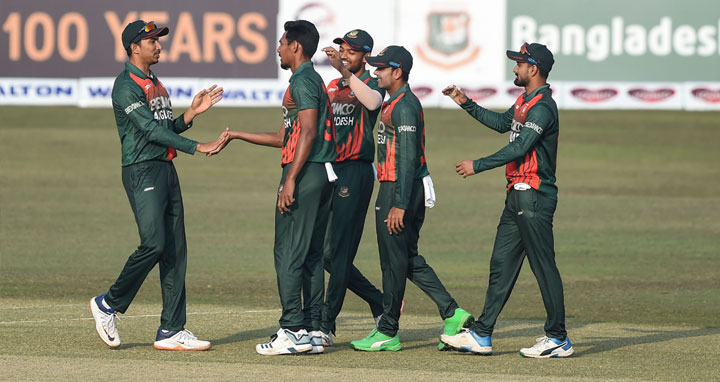 eûwbe©vPwb cÖkœ  -      cvV gyj¨vqb
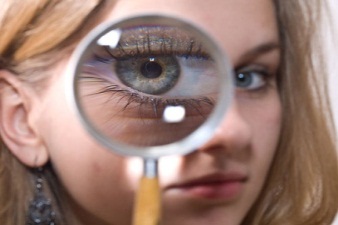 1. K¬vDW Kw¤úDwUs ej‡Z eySvq 
i.  B›Uvi‡bU wbf©i Kw¤úDwUs	ii. B›Uvi‡bU wenxb Kw¤úDwUs	iii. Kw¤úDwUs G `yBwU Ae¯’v
wb‡Pi †KvbwU mwVK?
K.  i	L. i I ii		M. ii		N. iii
mwVK DËi :  K
2. †KvbwU cÖwZwU I‡qe wVKvbvi ïiæ‡Z _v‡K?
K. FTP		L. http	M. WWW	N. Gopher
mwVK DËi :  M
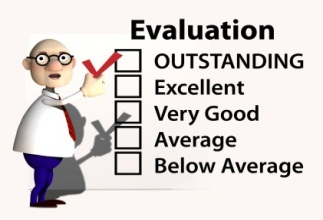 eûwbe©vPwb cÖkœ  -      cvV gyj¨vqb
3. †jvKvj UK n‡jv 
i.  GKwU †bUIqvK© e¨e¯’v	ii. †gwKb‡Uvk Kw¤úDUvi e¨eüZ nq	iii. GjvKvi UK
wb‡Pi †KvbwU mwVK?  
K.  i I ii	  L. i, ii I iii	M. ii I iii	N. i I iii
mwVK DËi :  K
4. †Kvb †bUIqv‡K© Kx ai‡bi gva¨g e¨envi Kiv n‡e †mUv wK‡mi Dci wbf©i K‡i? 
K. †bUIqv‡K©i aib    L. †bU&Iqv‡K©i Ae¯’vb M. †bUIqv‡K©i aib I Ae¯’vb    N. †bUIqv‡K©i †KvqvwjwU
mwVK DËi :  M
বাড়ীর কাজ
ক্লাউড কম্পিউটিং এর সুবিধা ও অসুবিধা লিখ।
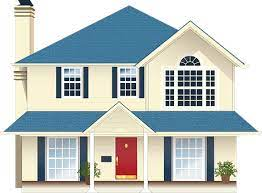 ধন্যবাদ